Основные мероприятия по подготовке и проведению общероссийского голосования по вопросу одобрения изменений в Конституцию Российской Федерации
Санкт-Петербургская
избирательная комиссия
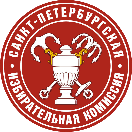 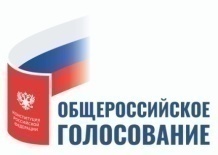 Участки для голосования, комиссии по проведению голосования
Общероссийское голосование проводится на избирательных участках, образованных в соответствии с законодательством Российской Федерации о выборах и референдумах, 
в том числе на избирательных участках, дополнительно образованных:
в местах временного пребывания участников голосования (больницах, санаториях, домах отдыха, предприятиях и организациях с непрерывным циклом работы, на вокзалах, в аэропортах, местах содержания под стражей подозреваемых и обвиняемых и других местах временного пребывания), 
в местах, где пребывают участники голосования, не имеющие регистрации по месту жительства в пределах территории Российской Федерации;
на судах, которые будут находиться в день голосования в плавании,
на полярных станциях.
Система комиссий 
по подготовке и проведению общероссийского голосования
1) ЦИК России;
2) избирательные комиссии субъектов Российской Федерации;
3) территориальные избирательные комиссии;
4) участковые избирательные комиссии.
Санкт-Петербургская
избирательная комиссия
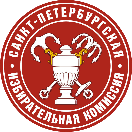 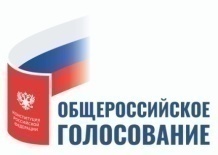 Участки для голосования, комиссии по проведению голосования
!
Образование участков для голосования в местах временного пребывания
по согласованию с СПбИК
Формирование избирательных комиссий на участках в местах временного пребывания из резерва составов участковых комиссий, предусмотренного законодательством Российской Федерации о выборах и референдумах
(за исключением судов и полярных станций)
Срок полномочий такой УИК  истекает через 10 дней со дня официального опубликования результатов общероссийского голосования
Образование участков для голосования на судах и полярных станциях
по согласованию с СПбИК
Не позднее 4 июня, в исключительных случаях не позднее 27 июня
Не позднее 5 июня, в исключительных случаях не позднее 30 июня

Комиссии обеспечивают информирование граждан Российской Федерации о проведении общероссийского голосования, о порядке и сроках его подготовки и проведения, о дне, месте и времени голосования, а также об иных вопросах, связанных с подготовкой и проведением общероссийского голосования, в том числе возможность ознакомления с текстом поправок. 
Участковые комиссии приступают к работе по информированию с 16 июня 2020 года  
- начало работы ППЗ
июнь
июль
1
Санкт-Петербургская
избирательная комиссия
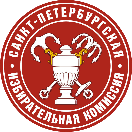 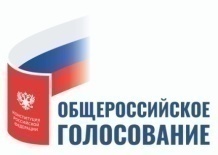 «Мобильный избиратель», списки участников голосования
!
Также регулируется Инструкцией по составлению, уточнению и использованию списков участников общероссийского голосования по вопросу одобрения изменений в Конституцию Российской Федерации
Передача в УИК:
-списка участников голосования;
дополнительных вкладных листов списка участников голосования;
 Реестра участников голосования, подавших неучтенные заявления о голосовании по месту нахождения
в ТИК или МФЦ
через ЕПГУ
до 14 часов
21
5

2
июнь
16
1
в УИК
24
июль
до 14 часов 21
Участники голосования, не имеющие регистрации по месту жительства в пределах Российской Федерации, решением участковой комиссии могут быть включены в список участников голосования на специальном участке для голосования, определенном СПБИК на основании личного письменного заявления, поданного в участковую комиссию не позднее чем в день голосования.
Санкт-Петербургская
избирательная комиссия
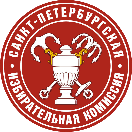 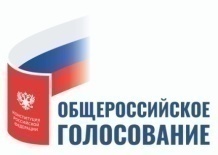 «Мобильный избиратель», списки участников голосования
Составление списков отдельно по каждому участку
ТИК
Передача списков из ТИК в УИК
Представление списков для ознакомления и дополнительного уточнения
УИК
Подписание списков и их заверение печатью УИК
3
30 (18.00)
1
24
не позднее 24

июль
в случае составления позднее этого срока – непосредственно после составления
июнь
Санкт-Петербургская
избирательная комиссия
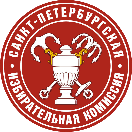 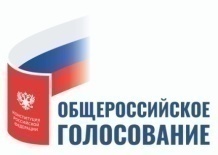 Бюллетени для голосования
ЦИК России
Утверждение количества бюллетеней, форм и текста бюллетеня на русском языке (постановления ЦИК России от 20.03.2020)
Передача бюллетеней в ТИК
Изготовление бюллетеней для голосования в день голосования, а также до дня голосования
СПбИК
Передача бюллетеней в УИК
1

июль
июнь
не позднее чем за 4 дня до дня начала голосования 
(не позднее 20 июня)
не позднее чем за 1 день  
(не позднее 23 июня)
не позднее чем за 2 дня до дня начала голосования
(не позднее 22 июня)
Санкт-Петербургская
избирательная комиссия
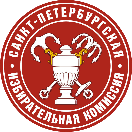 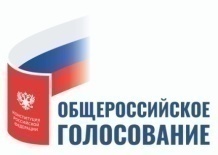 Решения по движению бюллетеней для голосования
О количестве и распределении бюллетеней для голосования
СПбИК
О членах комиссии, ответственных за изготовление, доставку и передачу бюллетеней для голосования
О способах доставки бюллетеней для голосования
О месте и времени передачи бюллетеней для голосования от полиграфической организации
Об увеличении количества бюллетеней для участков, где ожидается большое количество избирателей подавших заявление о голосовании по месту нахождения
1

июль
июнь
ТИК
О распределении бюллетеней по участковым комиссиям. Передается в ТИК до наступления установленного срока передачи бюллетеней
(до 22 июня)
УИК
О самостоятельном изготовлении бюллетеней.
Суда и полярные станции.
Санкт-Петербургская
избирательная комиссия
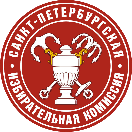 Участники голосования, которые в день голосования не смогут прибыть в помещение для голосования
Все участники голосования на судах, полярных станциях
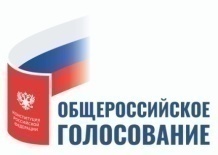 Голосование до дня голосования
Голосование в помещении для голосования
1
Голосование вне помещения для голосования

2
Голосование на территориях и в местах, пригодных к оборудованию для проведения голосования
с 25 по 30 июня
по решению СПбИК не ранее 10 июня
июль
июнь
Время (режим) работы участковой комиссии в указанные дни 
устанавливается ТИК по согласованию с СПбИК.
Санкт-Петербургская
избирательная комиссия
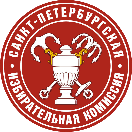 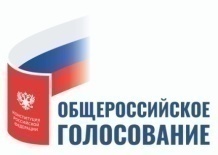 Голосование вне помещения для голосования
Подача в УИК заявления (устного обращения) о голосовании вне помещения для голосования
Подача с использованием ЕПГУ заявления о голосовании вне помещения для голосования
1

2
с 5 июня
21 (14.00)
по 1 (17.00)
Голосование вне помещения для голосования
с 16 июня
В день голосования, а также в период с 25 по 30 июня
В список участников голосования вносится отметка о том, что к соответствующему участнику голосования выехали (вышли) члены комиссии. Участник голосования своей подписью удостоверяет получение бюллетеня для голосования на бланке заявления о предоставлении возможности проголосовать вне помещения, которое содержит паспортные данные.
Санкт-Петербургская
избирательная комиссия
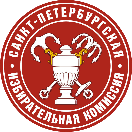 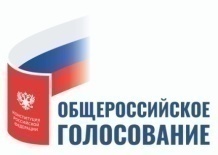 Голосование до дня голосования, голосования вне помещения для голосования
Специально регулируются:
оформление избирательной документации, процедура голосования и порядок хранения бюллетеней при голосовании до дня голосования в помещении для голосования;
оформление избирательной документации, процедура голосования и порядок хранения бюллетеней при голосовании до дня голосования вне помещения для голосования;
участие в голосовании до дня голосования избирателей, оформивших заявление о голосовании по месту нахождения.
Санкт-Петербургская
избирательная комиссия
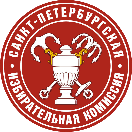 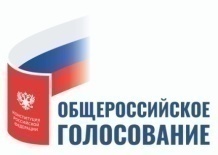 Работа участковой комиссии в день голосования
До 08:00:
предъявление к осмотру и опечатывание ящиков для голосования, 
предъявление сейф-пакетов, содержащих бюллетени для голосования, размещение их в поле зрения присутствующих лиц,
 информирование о числе участников голосования, включенных в список участников голосования на данном участке, о числе участников голосования, исключенных из него в связи с подачей заявления о голосовании по месту нахождения, о числе участников голосования, подавших заявления о голосовании по месту нахождения на данном участке, о числе участников голосования, проголосовавших до дня голосования.

После открытия участка для голосования до 20:00:
проведение голосования в помещении для голосования до 20:00;
Проведение голосования вне помещения для голосования.

Поле 20:00:
сразу после окончания голосования подсчет голосов участников голосования;
выдача заверенных копий протокола УИК;
незамедлительное направление протокола и приложенных к нему документов в ТИК.
Санкт-Петербургская
избирательная комиссия
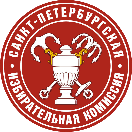 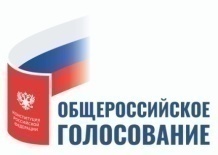 Подсчет голосов участковой комиссией
Участковая комиссия осуществляет подсчет голосов и составляет в 1 экземпляре протокол об итогах голосования, который содержит следующие строки: 

строка 1: число участников голосования, включенных в список участников голосования на момент окончания голосования;

строка 2: число бюллетеней, выданных участникам голосования;

строка 3: число бюллетеней, содержащихся в ящиках для голосования;

строка 4: число недействительных бюллетеней;

строка 5: число голосов участников голосования, поданных по позиции «Да», содержащейся в бюллетенях;

строка 6: число голосов участников голосования, поданных по позиции «Нет», содержащейся в бюллетенях.
Санкт-Петербургская
избирательная комиссия
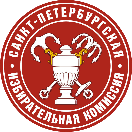 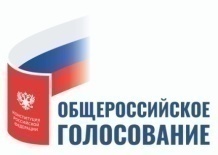 Установление итогов голосования, определение результатов голосования
Установление ТИК итогов голосования
Установление ИКСРФ итогов голосования
Определение ЦИК России результатов общероссийского голосования
Опубликование результатов общероссийского голосования
1
июль
июнь

2
не позднее 
2
не позднее 
3
не позднее 
7
в течение 3 дней                   со дня принятия решения о результатах голосования
Санкт-Петербургская
избирательная комиссия
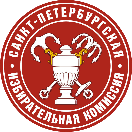 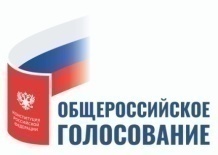 Исчисление сроков
Если какое-либо действие может (должно) осуществляться со дня наступления какого-либо события, то первым днем, в который это действие может (должно) быть осуществлено, является календарная дата наступления соответствующего события, но не ранее времени наступления этого события.

Если какое-либо действие может (должно) осуществляться не позднее чем за определенное количество дней или за определенное количество дней до дня наступления какого-либо события, то соответственно последним днем или днем, когда данное действие может (должно) быть осуществлено, является день, после которого остается указанное в настоящем Порядке количество дней до дня наступления соответствующего события.

Если какое-либо действие может (должно) осуществляться не ранее чем за определенное количество дней до дня наступления какого-либо события, то первым днем, когда данное действие может (должно) быть осуществлено, является день, после которого остается указанное в настоящем Порядке количество дней до дня наступления соответствующего события.

Если какое-либо действие может (должно) осуществляться не позднее чем через определенное количество дней после дня наступления какого-либо события, то данное действие может (должно) быть осуществлено в течение указанного в настоящем Порядке количества дней. При этом первым днем считается день, следующий после календарной даты наступления этого события, а последним – день, следующий за днем, в который истекает указанное количество дней.
Санкт-Петербургская
избирательная комиссия
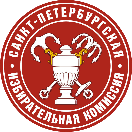 Основные мероприятия по подготовке и проведению общероссийского голосования по вопросу одобрения изменений в Конституцию Российской Федерации
Санкт-Петербургская
избирательная комиссия
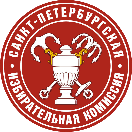